Recap
1
RSA-Assumption
2
Plain RSA Weaknesses
3
More Weaknesses: Plain RSA with small e
4
D. Coppersmith (1996). "Finding a Small Root of a Bivariate Integer Equation; Factoring with high bits known"
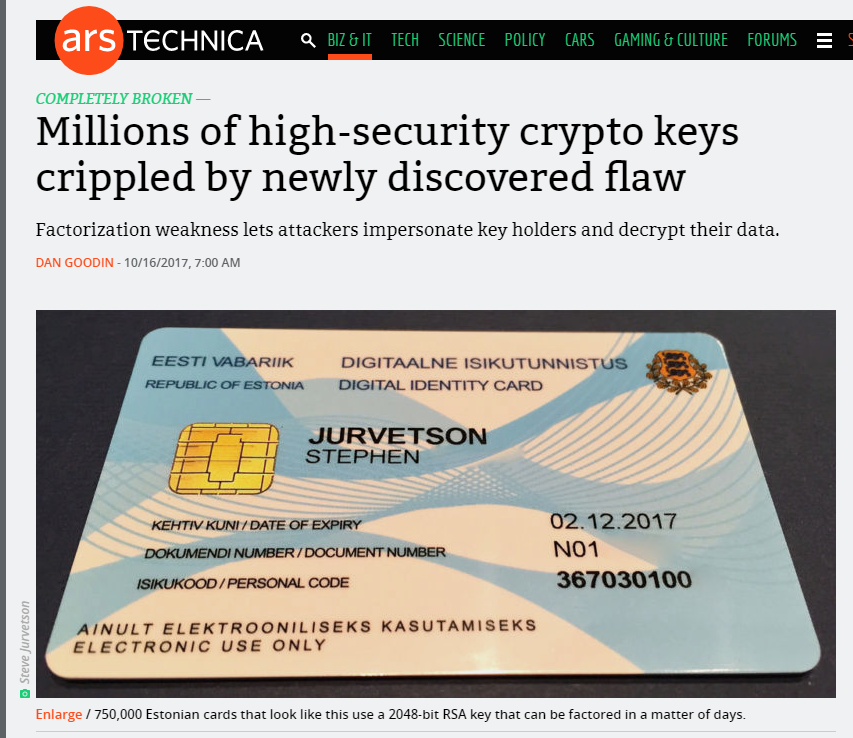 5
The Return of Coppersmith's Attack: Practical Factorization of Widely Used RSA Moduli (CCS 2017)
(Plain) RSA Discussion
However, notice that (Plain) RSA Encryption is stateless and deterministic.
Plain RSA is not secure against chosen-plaintext attacks

In a public key setting the attacker does have access to an encryption oracle

Encrypted messages with low entropy are vulnerable to a brute-force attack.
6
Fixes for Plain RSA
Approach 1: RSA-OAEP
Incorporates random nonce r 
CCA-Secure (in random oracle model)

Approach 2: Use RSA to exchange symmetric key for Authenticated Encryption scheme (e.g., AES)
Key Encapsulation Mechanism (KEM)

More details in future lectures…stay tuned!
For now we will focus on attacks on Plain RSA
7
Chinese Remainder Theorem
8
Chinese Remainder Theorem
9
A Side Channel Attack on RSA with CRT
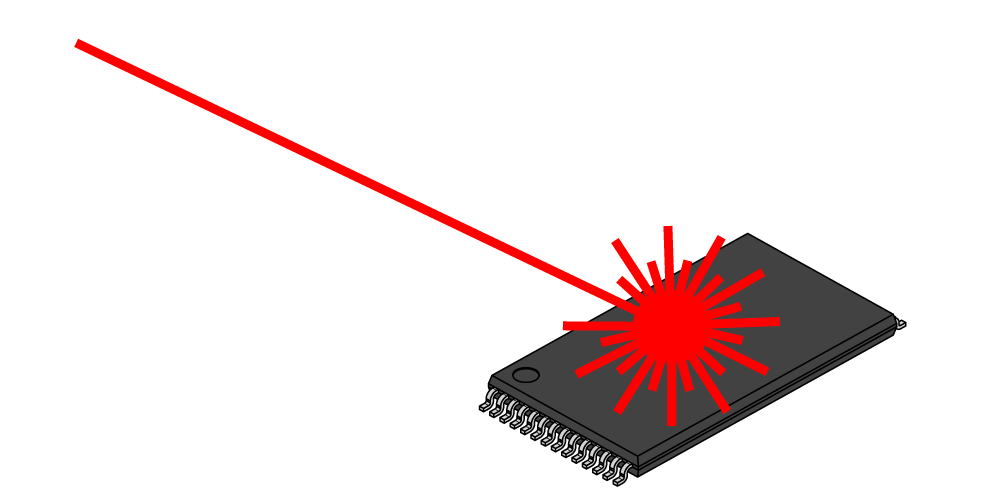 10
Recovering Encrypted Message faster than Brute-Force
11
Recovering Encrypted Message faster than Brute-Force
12
Recovering Encrypted Message faster than Brute-Force
13
Recovering Encrypted Message faster than Brute-Force
14
CS 555: Week 10: Topic 3Discrete Log + DDH Assumption
15
(Recap) Finite Groups
16
Finite Abelian Groups (Examples)
17
Cyclic (Sub)Group
18
Finite Abelian Groups (Examples)
19
Discrete Log Experiment DLogA,G(n)
20
Diffie-Hellman Problems
21
Secure key-agreement with DDH
22
Can we find a cyclic group where DDH holds?
23
Can we find a cyclic group where DDH holds?
24
Can we find a cyclic group where DDH holds?
25
Can we find a cyclic group where DDH holds?
26
Elliptic Curve Example
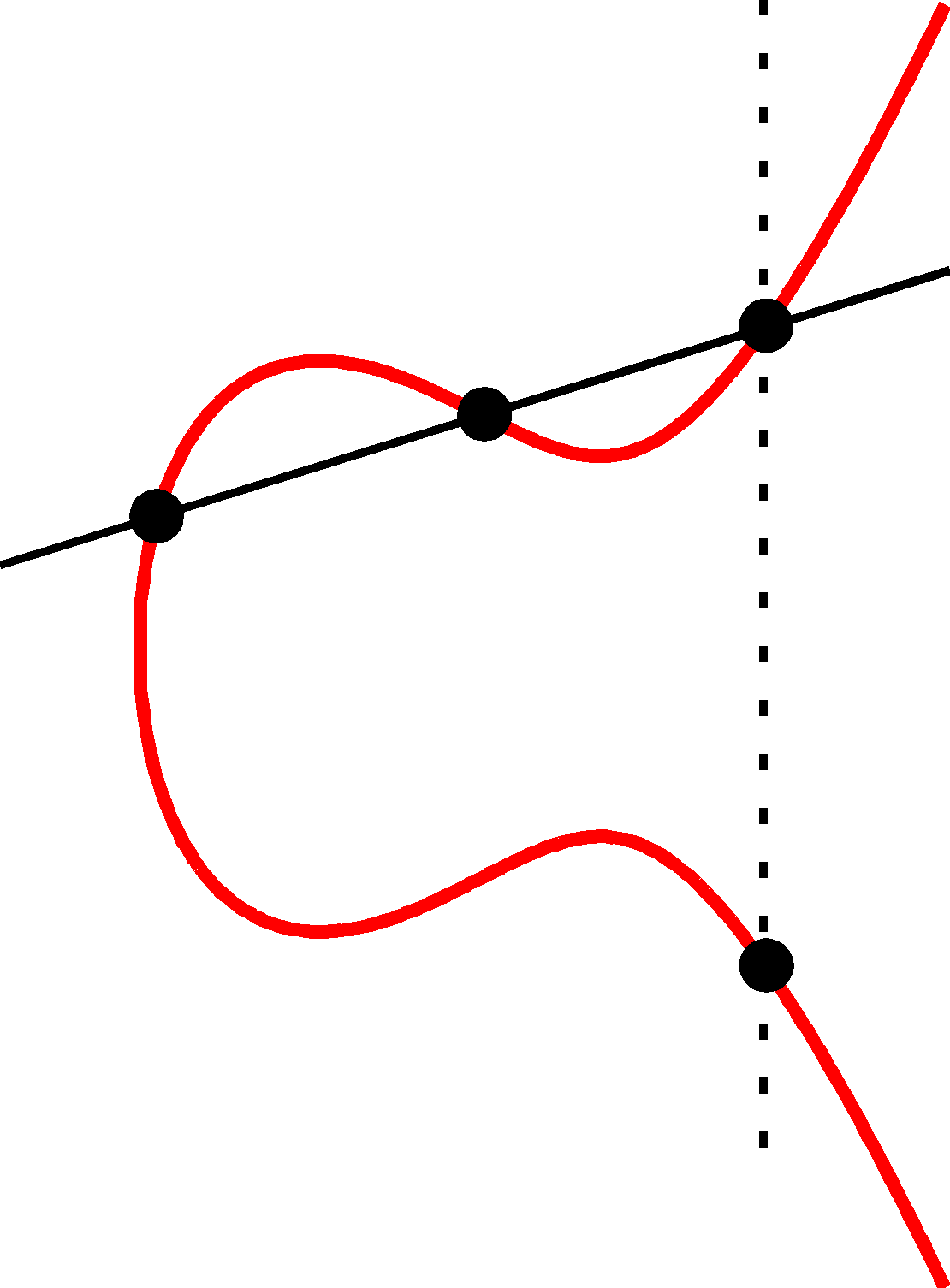 (x3,y3)
27
Elliptic Curve Example
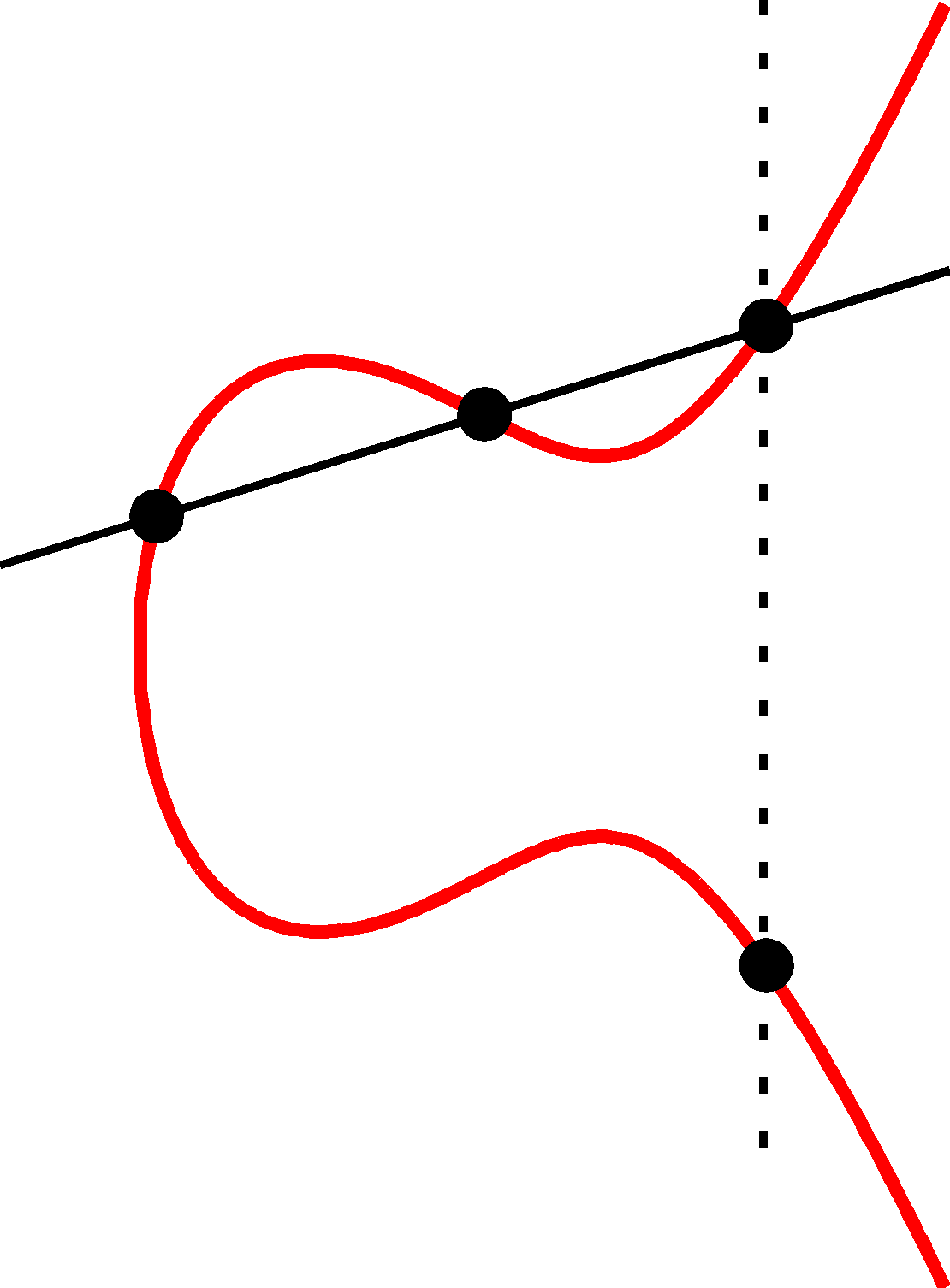 (x3,y3)
28
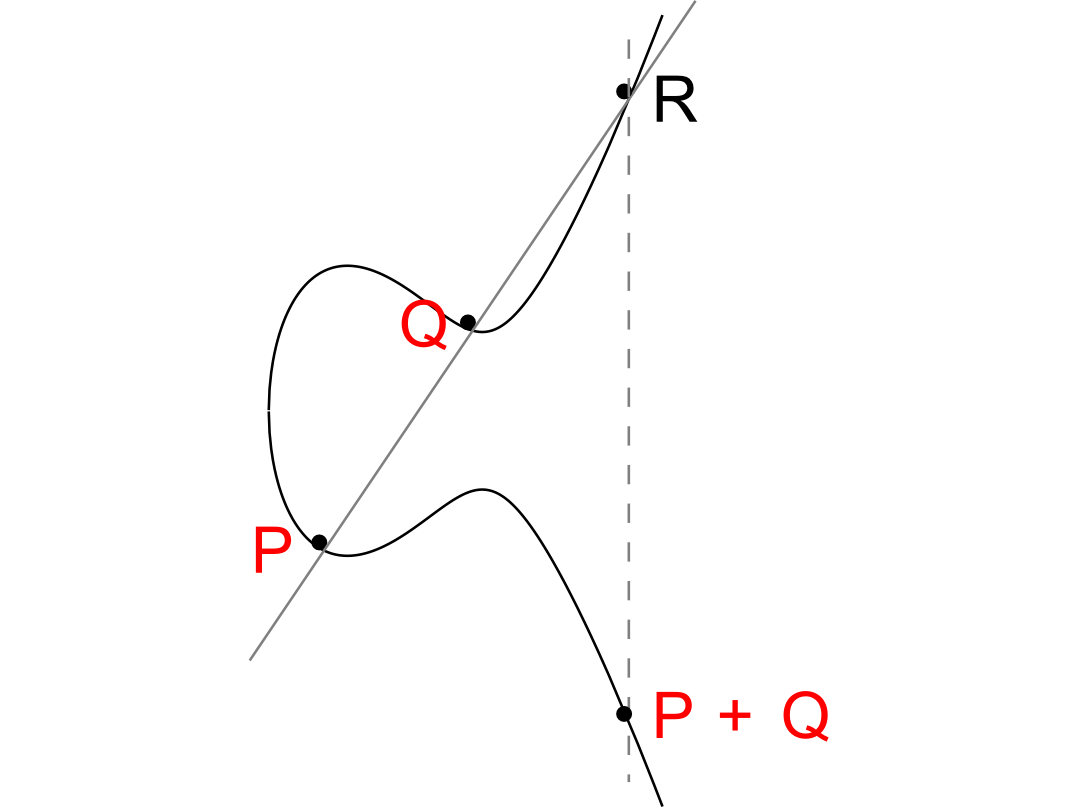 29
Elliptic Curve Special Cases
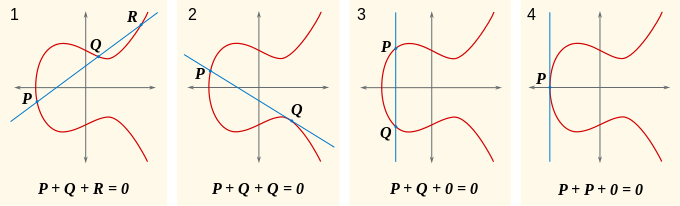 No third point R on the elliptic curve.

P+Q = 0

(Inverse)
Z+Z=0
Z
30
Elliptic Curve Special Cases
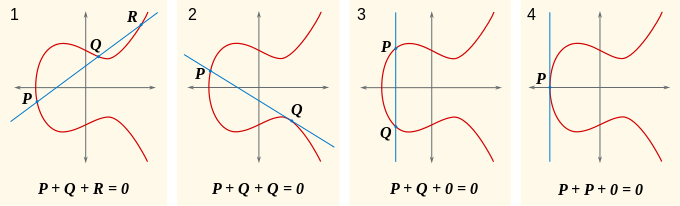 -R
Z+Z=R
Z
How to find R?
R
31
Can we find a cyclic group where DDH holds?
32
CryptographyCS 555
Week 11: 
Discrete Log/DDH
Applications of DDH
Factoring Algorithms, Discrete Log Attacks + NIST Recommendations for Concrete Security Parameters
Readings: Katz and Lindell Chapter 8.4 & Chapter 9
33
Fall 2017
Recap: Cyclic Group
34
Recap: Cyclic Group
35
Recap Diffie-Hellman Problems
36
Can we find a cyclic group where DDH holds?
37
Can we find a cyclic group where DDH holds?
38
More groups where DDH holds?
39
Elliptic Curve Example
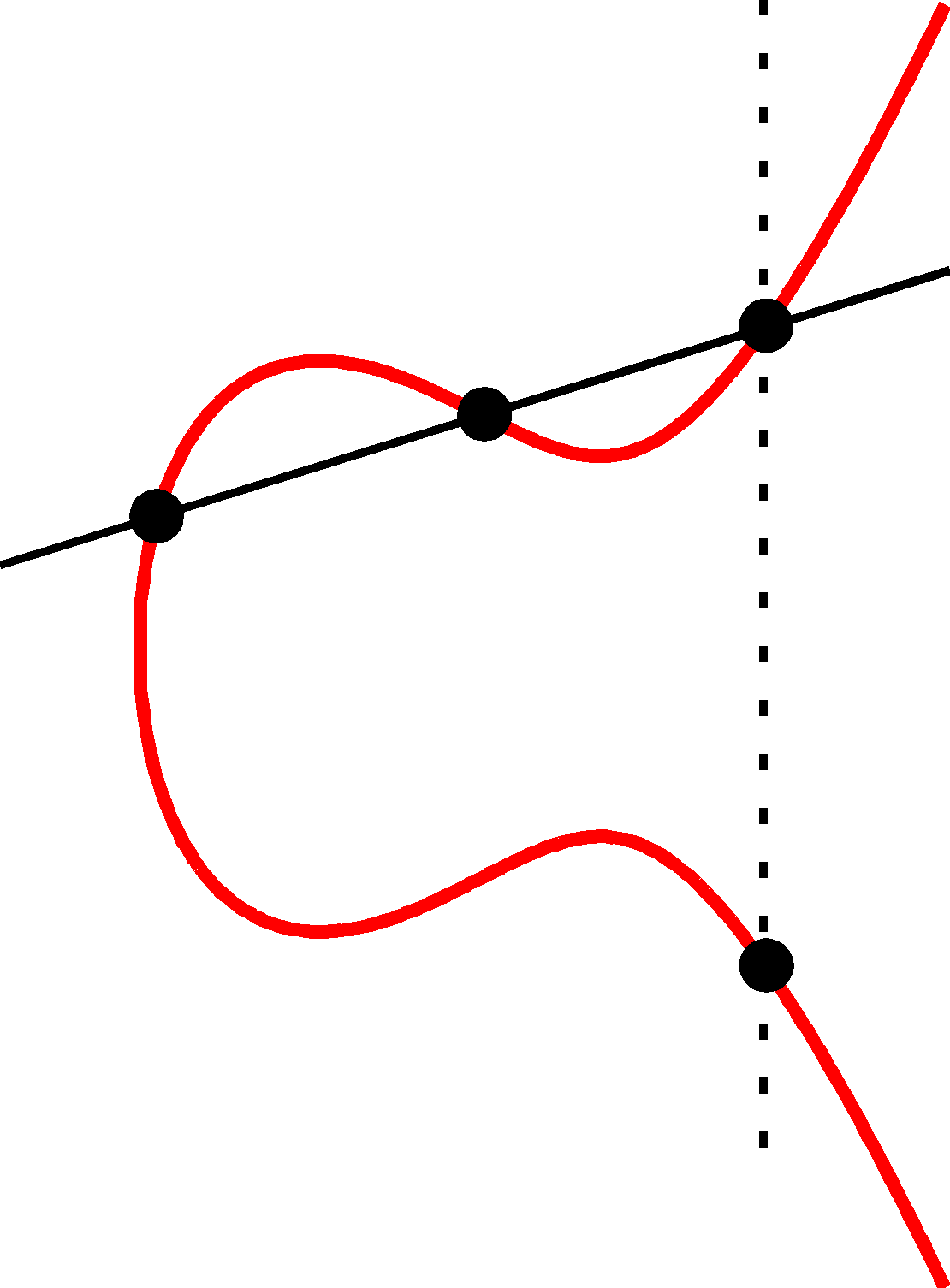 (x3,y3)
40
Elliptic Curve Example
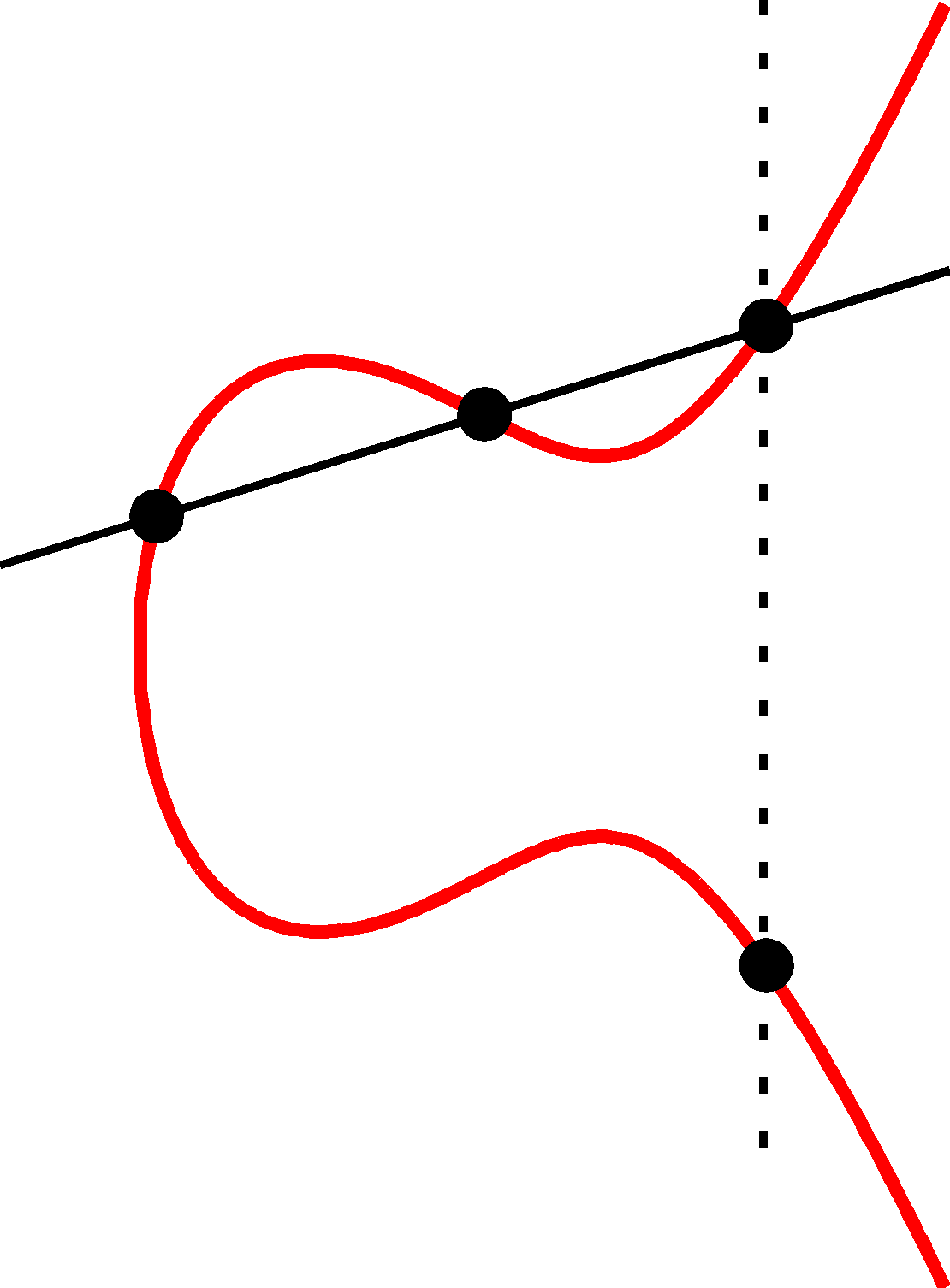 (x3,y3)
41
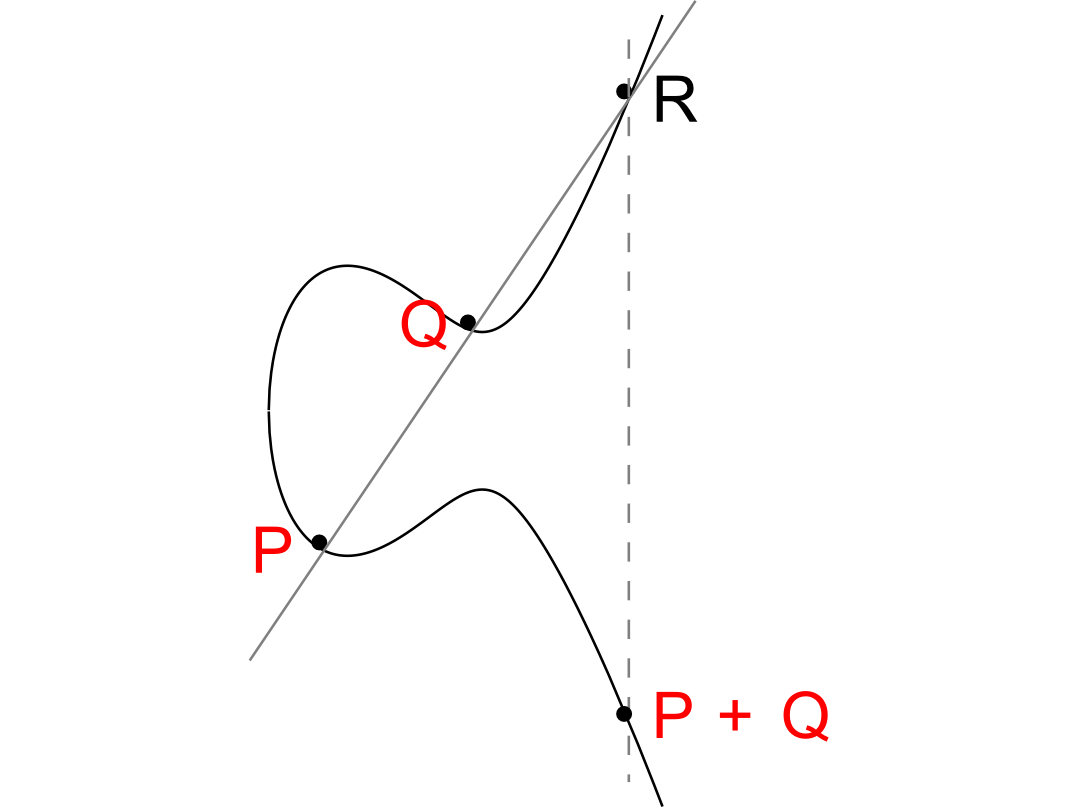 42
Elliptic Curve Example
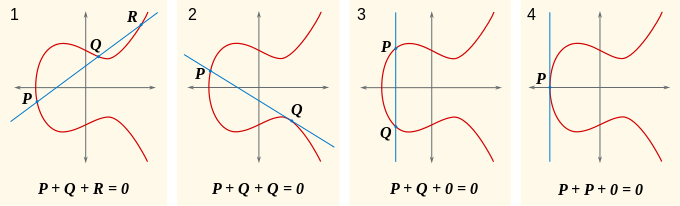 43
Summary: Elliptic Curves
44
Week 11: Topic 1: Discrete Logarithm Applications
Diffie-Hellman Key Exchange
Collision Resistant Hash Functions
Password Authenticated Key Exchange
45
Diffie-Hellman Key Exchange
46
47
Diffie-Hellman Key-Exchange is Secure
48
Diffie-Hellman Assumptions
49
Diffie-Hellman Key Exchange
50
Diffie-Hellman Key-Exchange is Secure
51
Diffie-Hellman Key Exchange
52
Man in the Middle Attack (MITM)
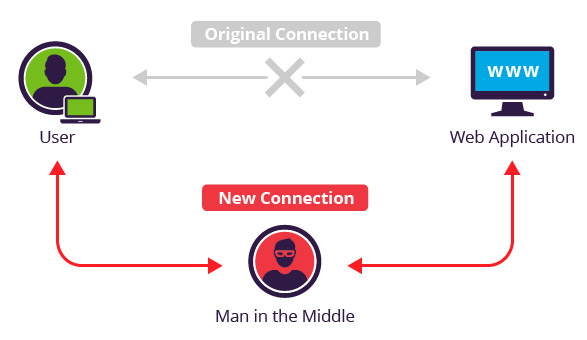 53
Man in the Middle Attack (MITM)
54
Discrete Log Experiment DLogA,G(n)
55
Collision Resistant Hash Functions (CRHFs)
56
Collision Resistant Hash Functions
57
Collision Resistant Hash Functions
58
Password Authenticated Key-Exchange
59
Password Authenticated Key-Exchange
Tempting Approach: 
Alice and Bob both compute K= KDF(pwd)=Hn(pwd) and communicate with using an authenticated encryption scheme.
Midterm Exam: Secure in random oracle model if attacker cannot query random oracle too many time.
Problems: 
In practice the attacker can (and will) query the random oracle many times.
In practice people tend to pick very weak passwords
Brute-force attack: Attacker enumerates over a dictionary of passwords and attempts to decrypt messages with Kpwd’=KDF(pwd’)  (only succeeds if Kpwd’=K).
An offline attack (brute-force) will almost always succeed
60
Attempt 2
61
Attempt 2: MITM Attack
62
Password Authenticated Key-Exchange (PAKE)
63
See RFC 6628
Week 11: Topic 2: Factoring Algorithms, Discrete Log Attacks + NIST Recommendations for Concrete Security Parameters
64
Pollard’s p-1 Algorithm (Factoring)
65
Pollard’s p-1 Algorithm (Factoring)
66
Pollard’s p-1 Algorithm (Factoring)
67
Pollard’s p-1 Algorithm (Factoring)
68
Pollard’s p-1 Algorithm (Factoring)
Option 1: To defeat this attack we can choose strong primes p and q
A prime p is strong if (p-1) has a large prime factor
Drawback: It takes more time to generate (provably) strong primes

Option 2: A random prime is strong with high probability

Current Consensus: Just pick a random prime
69
Pollard’s Rho Algorithm
70
Pollard’s Rho Algorithm
71
Pollard’s Rho Algorithm
72
Pollard’s Rho Algorithm
73
Pollard’s Rho Algorithm
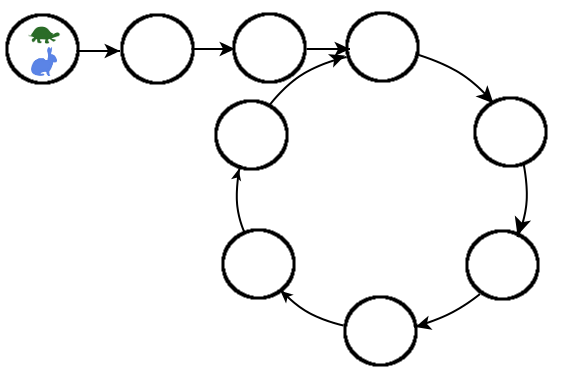 74
Pollard’s Rho Algorithm
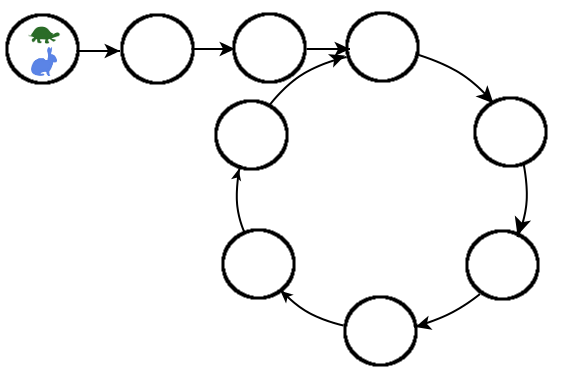 75
Pollard’s Rho Algorithm
76
Pollard’s Rho Algorithm
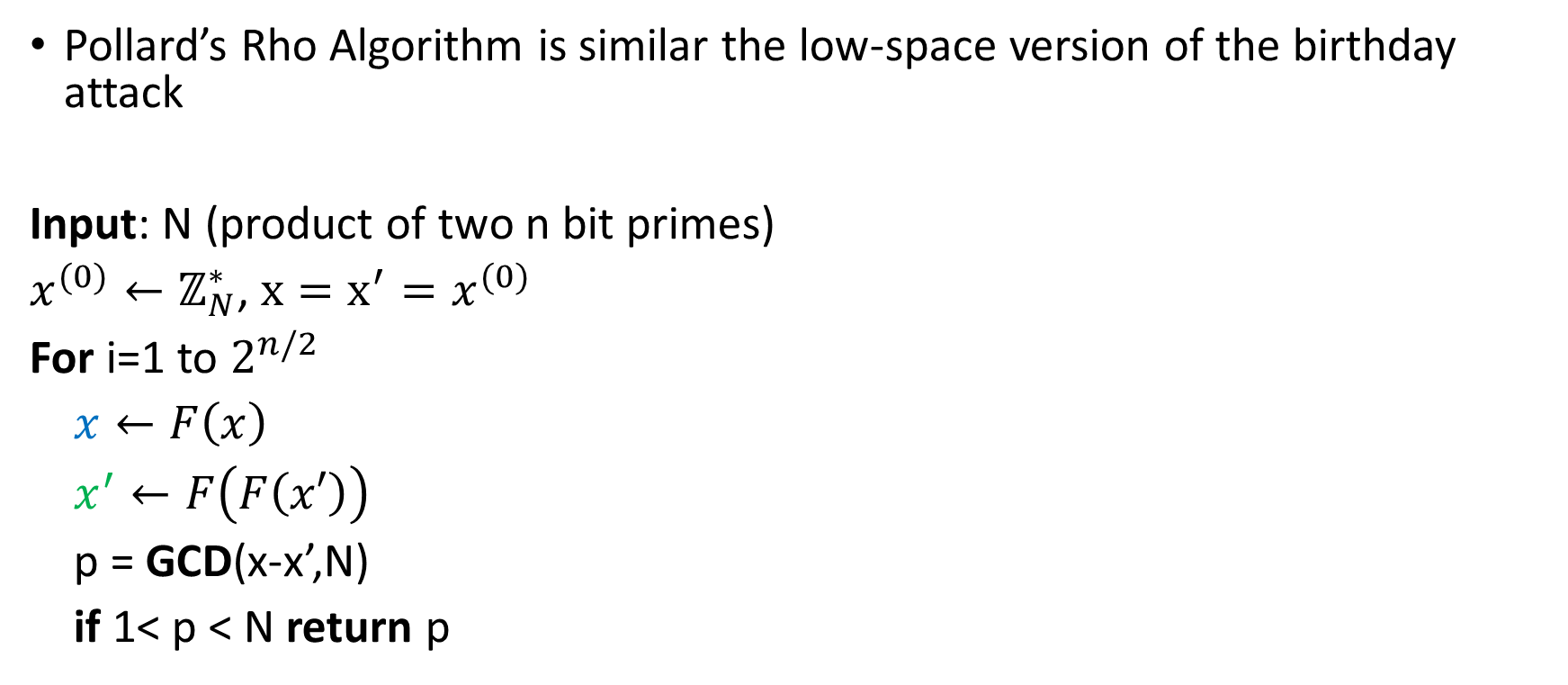 77
[Speaker Notes: Proof: First part of claim states that there is a cycle. If there is such a cycle we will detect it]
Pollard’s Rho Algorithm (Summary)
78
Quadratic Sieve Algorithm
79
Quadratic Sieve Algorithm
80
Quadratic Sieve Algorithm
81
Quadratic Sieve Algorithm
82
Quadratic Sieve Algorithm
83
Quadratic Sieve Algorithm
84
Quadratic Sieve Algorithm (Summary)
85
Discrete Log Attacks
86
Discrete Log Attacks
87
Baby-step/Giant-Step Algorithm
88
Discrete Log Attacks
89
Discrete Log Attacks
Remark: We used discrete-log problem to construct collision resistant hash functions.

Security Reduction showed that attack on collision resistant hash function yields attack on discrete log.

Generic attack on collision resistant hash functions (e.g., low space birthday attack) yields generic attack on discrete log.
90
Discrete Log Attacks
91
Discrete Log Attacks
92
Discrete Log
93
Discrete Log
94
Reference: https://www.weakdh.org/
NIST Guidelines (Concrete Security)
Best known attack against 1024 bit RSA takes time (approximately) 280
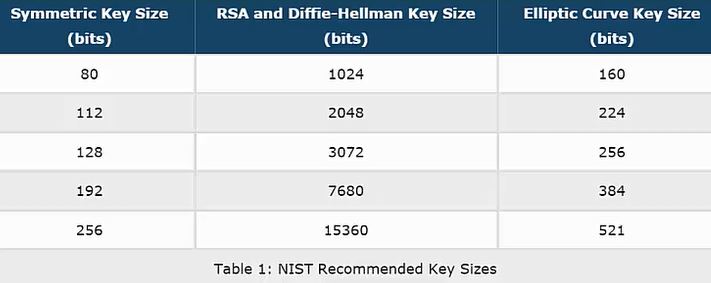 95
NIST Guidelines (Concrete Security)
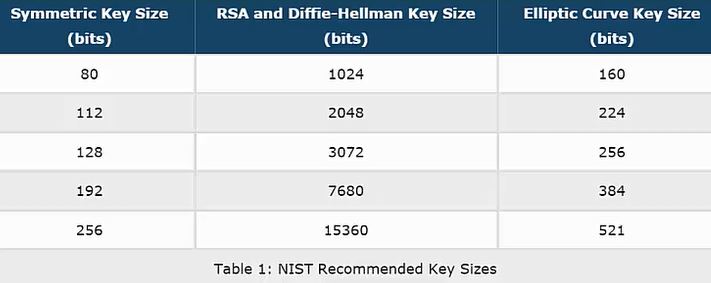 q=224 bits
q=256 bits
q=384 bits
q=512 bits
96
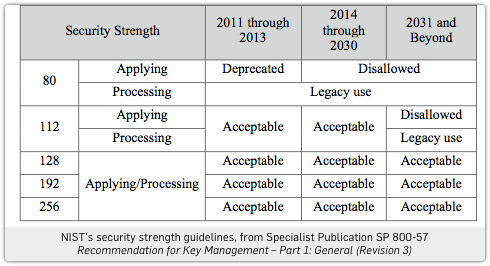 97